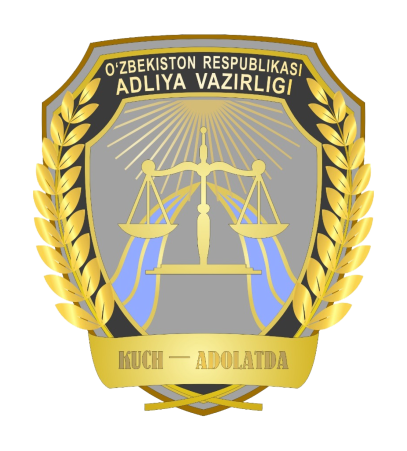 Навоий вилоят адлия бошқармаси ва туман (шаҳар) адлия бўлимлари томонидан 2023 йил давомида амалга оширилган ишлар тўғрисидаМАЪЛУМОТ
1
ҚОНУНЧИЛИК ЙЎНАЛИШИ
2023 йил
ҳисобот
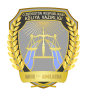 Норматив-ҳуқуқий ҳужжатларнинг ҳуқуқий экспертизаси
Ҳуқуқий тарғибот
67 та маҳаллий ҳокимият органларининг ҳужжати
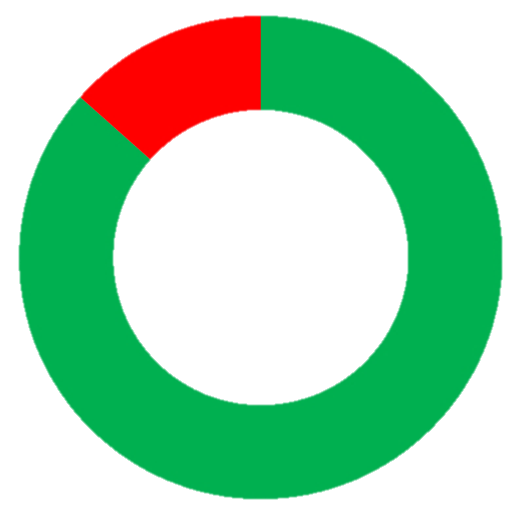 27737 та тадбир ўтказилди
14% рад этилди
67 та
18 834 та ОАВда
57577  кўришлар сони
8230 та жойларда (оғзаки)
16668 та ижтимоий тармоқда контент
86% ижобий хулоса
2023-йил давомида амалга оширилган ҳуқуқий тарғибот тадбирлари тўғрисида
МАЪЛУМОТ
2
ҲУҚУҚНИ ҚЎЛЛАШ ВА ИНСОН ҲУҚУҚЛАРИНИ ҲИМОЯ ҚИЛИШ
2023 йил
ҳисобот
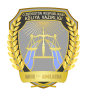 ЎЗБЕКИСТОН РЕСПУБЛИКАСИ ПРЕЗИДЕНТИ ТОПШИРИҚЛАРИ ИЖРОСИНИ НАЗОРАТ ҚИЛИШ
ДАВЛАТ ОРГАНЛАРИ ФАОЛИЯТИНИ ЎРГАНИШ
88 324 та қонун бузилиши
1 027 та ўрганиш
4 370 та таъсир чораси
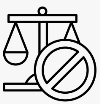 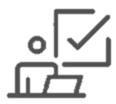 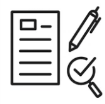 “ijro.gov.uz” тизимида
1 853 та топшириқ
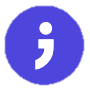 5 267та хужжат бекор қилинди
1 993 та жавобгарликка тортилган
106 398 669
сўм  ундирилди
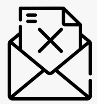 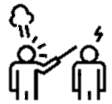 1 242 та топшириқбажарилиши таъминланди
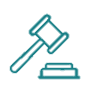 950 дан ортиқ топшириқ мониторинг қилинди
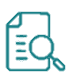 МУРОЖААТЛАР БИЛАН ИШЛАШ
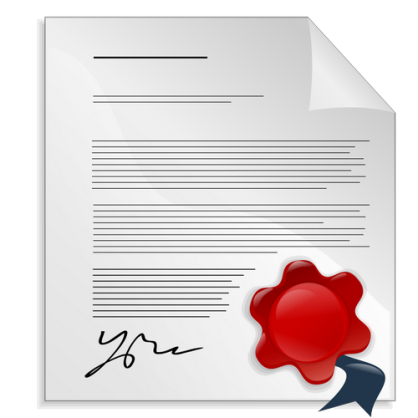 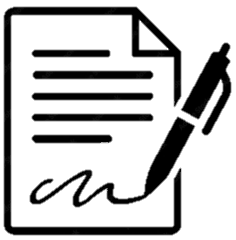 3 541та 
шикоят кўриб чиқилди
62 фоиз қаноатлантирилди
2023 йил давомида ҳуқуқни қўллаш ва инсон ҳуқуқларини ҳимоя қилиш соҳасида амалга оширилган ишлар тўғрисида 
МАЪЛУМОТ
3
ҲУҚУҚИЙ ХИЗМАТЛАРНИ МУВОФИҚЛАШТИРИШ СОҲАСИДА
2023 йил
ҳисобот
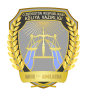 НОТАРИАТ
ЮРИДИК ХИЗМАТ МАРКАЗЛАРИ
АДВОКАТУРА
Лицензия берилган:
                110 нафар / 18 нафар
+ 1,1 фоиз
Ташкилот
777 та
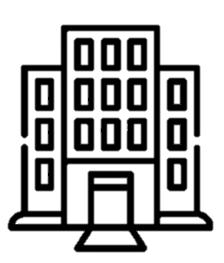 195 162 та 
нотариал ҳаракат


Ўртача сарфланадиган вақт:
20 – 25 дақиқа
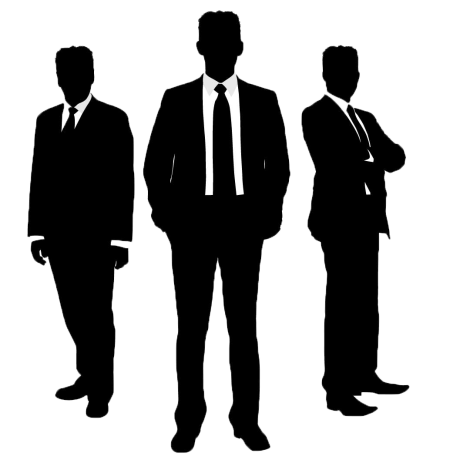 414 166 та ҳуқуқий хулосалар
390 327 таижобий

1 673 та
салбий

22 054 та 
рад этилди
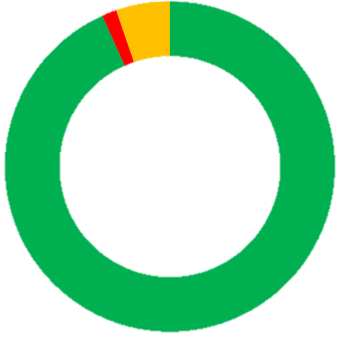 414 166
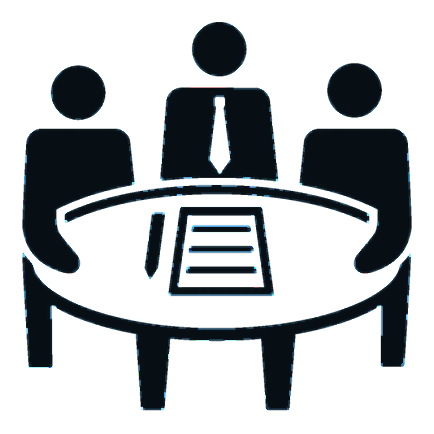 16 нафари малакаси оширилди
1 нафари лицензияси тўхтатилди
100 та ҳужжатларнамуналари
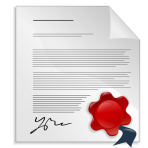 2023 йил давомида юридик хизмат марказлари томонидан амалга оширилган ишлар тўғрисида 
МАЪЛУМОТ
4
ДАВЛАТ ХИЗМАТЛАРИНИ КЎРСАТИШ СОҲАСИДА
2023 йил
ҳисобот
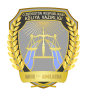 ДАВЛАТ ХИЗМАТЛАРИ КЎРСАТИШ СОҲАСИ
Ўртача 10-15 дақиқа вақт
60 турдаги ижтимоий аҳамиятга  та эга хизматлар автоматлаштирилди
310 турдаги
хизматлари
Тезлаштирилган хизмат кўрсатиш
1, 1 млн. та фуқаролик
ҳолати далолатнома 
ёзувлари қайд қилинди
459 900 та хизмат                                                  33,5 фоизи электрон
2023 йил давомида кўрсатилган давлат хизматлари юзасидан 
МАЪЛУМОТ
5
2023 ЙИЛ ДАВОМИДА МУРОЖААТЛАР БИЛАН ИШЛАШ ҲОЛАТИ
2023 йил
ҳисобот
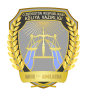 РАҲБАРЛАРНИНГ ШАХСИЙ ВА САЙЁР ҚАБУЛЛАРИ ЮЗАСИДАН
2023 йил давомида жисмоний ва юридик шахслардан
5 301 та мурожаатлар келиб тушган вa ижрога қаратилган
Навоий вилоят адлия бошқармаси раҳбарияти томонидан жами 335 нафар жисмоний ва юридик шаҳсларнинг вакиллари қабул қилинди
МУРОЖААТЛАРНИНГ
1 728 таси
ариза
3 573 таси
шикоят
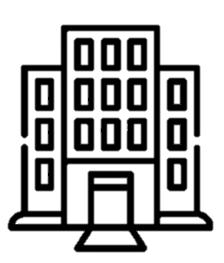 189 нафари бевосита бошқарма бошлиғи томонидан бошқарма биносида ва ҳудудларга чиққан ҳолда ўтказилган сайёр қабуллар жараёнида қабул қилинган
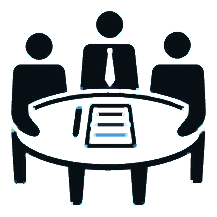 146 нафари бошқарма бошлиғи ўринбосарлари томонидан бошқарма биносида ва ҳудудларга чиққан ҳолда ўтказилган сайёр қабуллар жараёнида қабул қилинган
2023 ЙИЛ ДАВОМИДА МУРОЖААТЛАР БИЛАН ИШЛАШ ҲОЛАТИ
2023 йил
ҳисобот
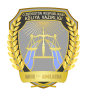 МУРОЖААТЛАР ЮЗАСИДАН ҚЎЛЛАНИЛГАН
 ТАЪСИР ЧОРАЛАР
МУРОЖААТЛАРДА КЎТАРИЛГАН МАСАЛАЛАРНИНГ
 АСОСИЙ ЙЎНАЛИШЛАРИ
Қўлланилган таъсир чоралар сони – 1 993 та
Бошқарма ва унинг тизимига келиб тушган мурожаатларнинг аксарияти:
60 478 186 000 сўм
Даъво аризалари суммаси
1 550 та
Даъво аризалар сони
Меҳнат низолари (ойлик иш ҳақини олиш);


Пенсия, моддий ёрдам, бола пули, нафақа масалалари;


Уй-жой бузилиши ва бузилган иморатларга нисбатанкомпенсация тўловлари;


Давлат хизматлари кўрсатиш соҳаси;


ФҲДЁ органлари фаолиятига оид.
Киритилган тақдимномалар сони – 393 та
Маъмурий таклифлар сони – 50 та
МУРОЖААТЛАР ЮЗАСИДАН ҚЎЛЛАНИЛГАН
 ТАЪСИР ЧОРАЛАР НАТИЖАСИ
МАВЖУД МУАММОЛАР ЮЗАСИДАН ТАКЛИФЛАР
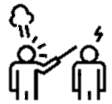 294 та ходим интизомий жавобгарликка тортилган
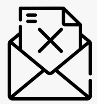 971 та хужжатлар бекор қилинган ёки ижроси тўхтатилган
50 та ходим маъмурий жавобгарликка
БОШҚА ЙЎНАЛИШЛАРДА
2023 йил
ҳисобот
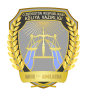 ИНТЕЛЕКТУАЛ МУЛК ЙЎНАЛИШИДА
НОДАВЛАТ НОТИЖОРАТ ЙЎНАЛИШИДА
Давлат рўйхатидан ўтган
363 та
16 та  тақдимнома,   3 та маъмурий 
баённома расмийлаштирилди
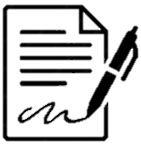 Жами ННТлар
488 та
4 та суд иши бўйича 4 та суд мажлисида 
иштирок этилди
125 та
Ҳисоб рўйхатидан ўтган
НОДАВЛАТ НОТИЖОРАТ ЙЎНАЛИШИДА
Диний ташкилотлар 95 та
Исломий – 82 та        Ноисломий – 13 та
Апелляция кенгашида 1 та иш кўриб чиқилди
Жами 40 та ННТ фаолияти ўрганиш ўтказилди
 2 та халқаро грантга рухсат берилди (13 957,60 евро )

Грантларни рад қилиш ҳолатлари мавжуд эмас
45 та профилактика тадбирлари ўтказилди